Preliminary English Test
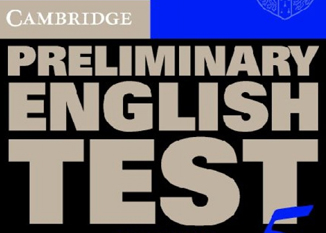 An exam consist of:
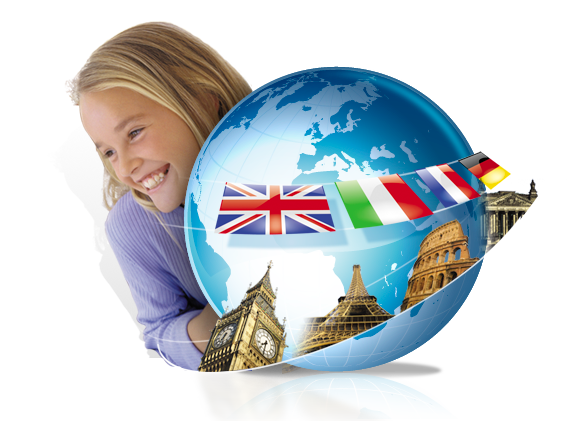 Reading and Writing, 
Listening, 
Speaking.
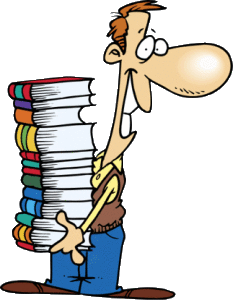 Writing 
(3 tasks 7 questions)
Reading (5 tasks - 35 questions)
Contains
 tasks-choice from a variety of options proposed 
tasks on correlating text and the associated human 
task to choose true / false.
Contains 
a task to the compilation sentences identical with this, 
writing short notes or letters, 
writing a letter or story (optional).
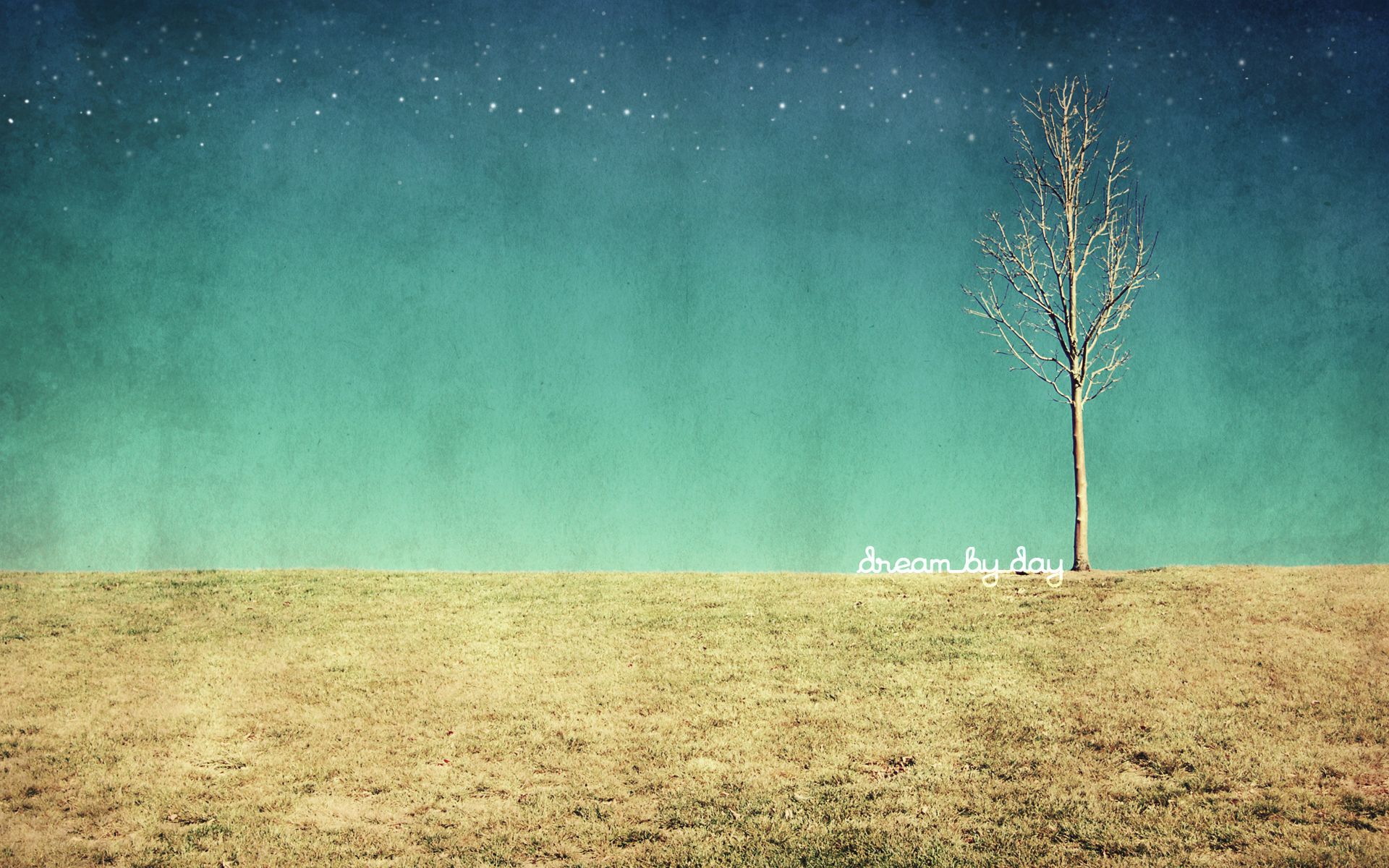 Listening
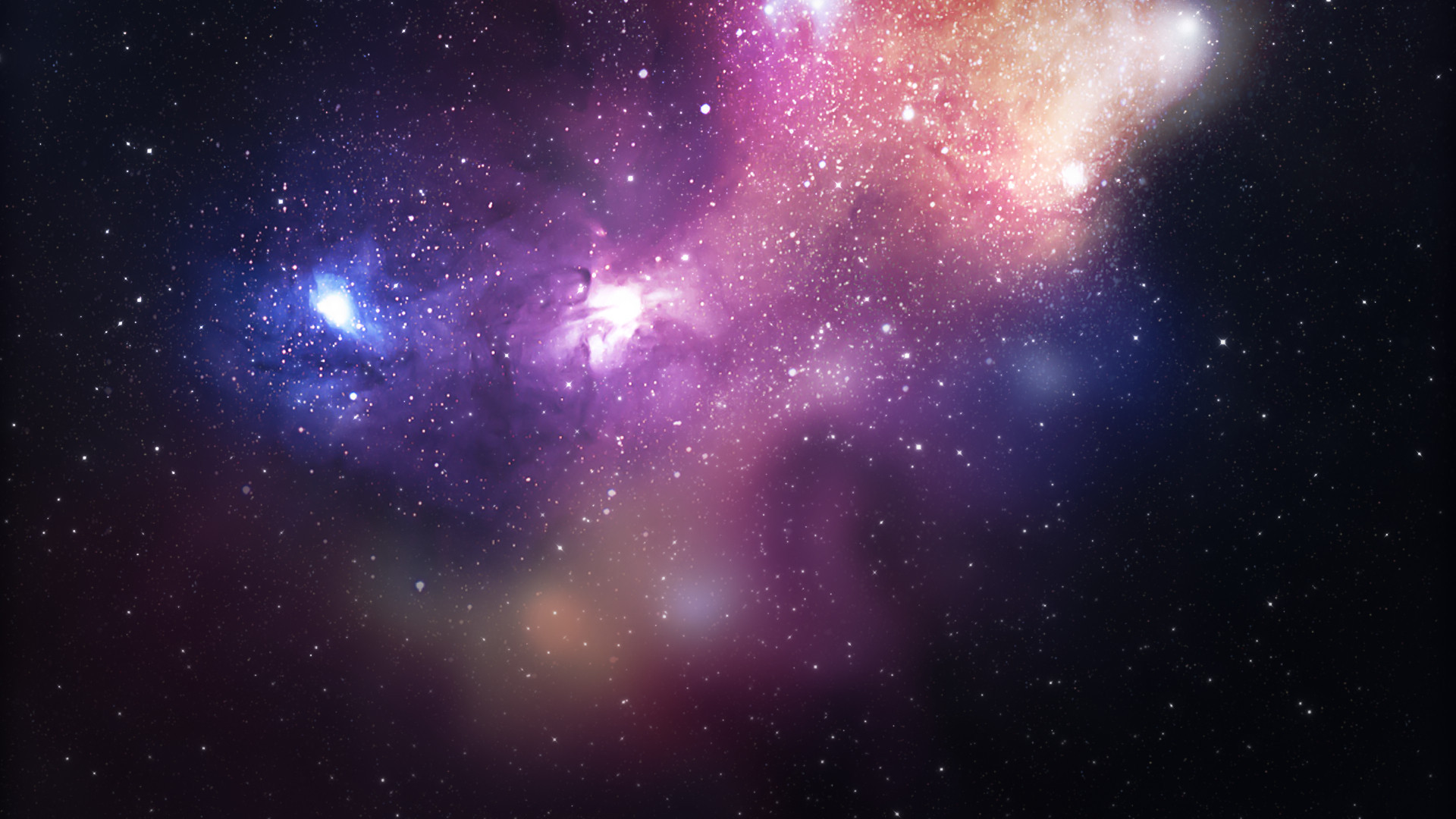 Speaking
Answers to the 
questions of the
 examiner (mostly 
about themselves)
2. The examiner gives the candidate a picture and describes the situation. Necessary in a conversation with the other candidate to come to the decision that it would be the best choice of action in this situation
3. The examiner gives a color photo, which the applicant must describe
4. Conversation both candidates on topic started in the task three (on photographs)
Certificate is recognized by several organizations as proof that confirms proficiency in English at a basic level
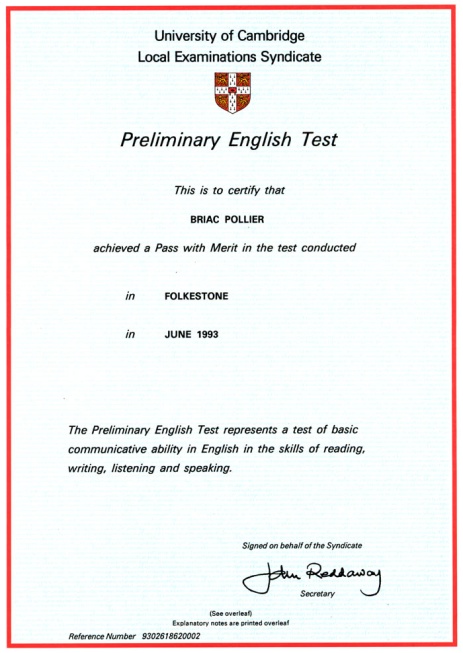 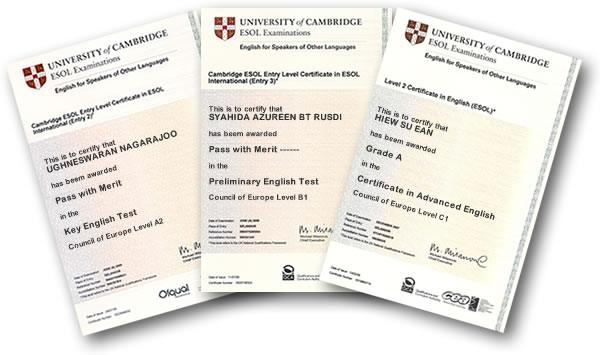 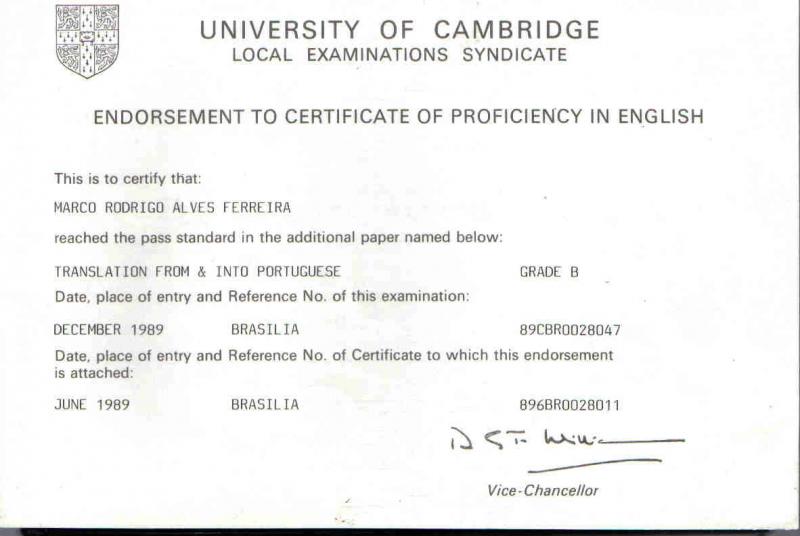